多元選修
跨領域學習課程與實作課程
廢 能 量 循 環
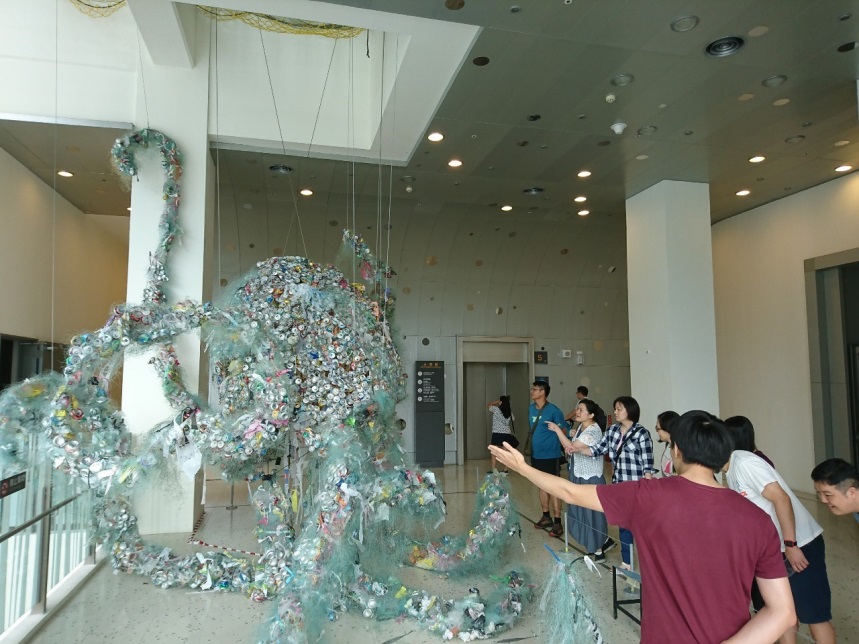 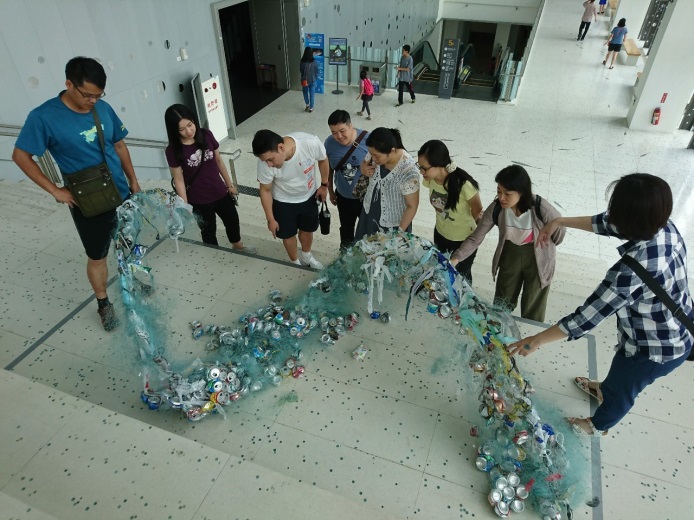 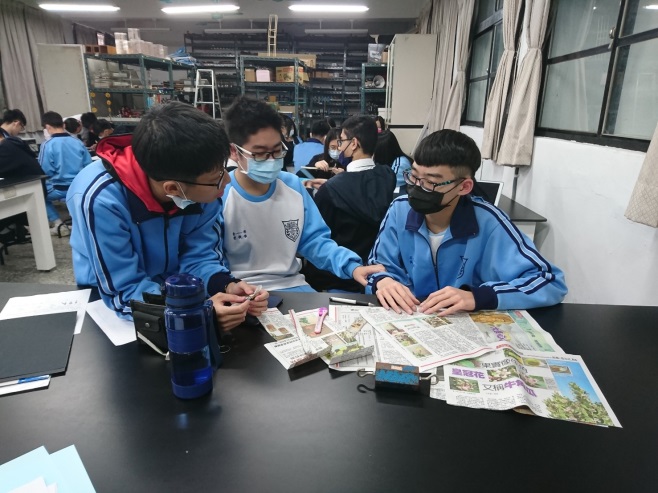 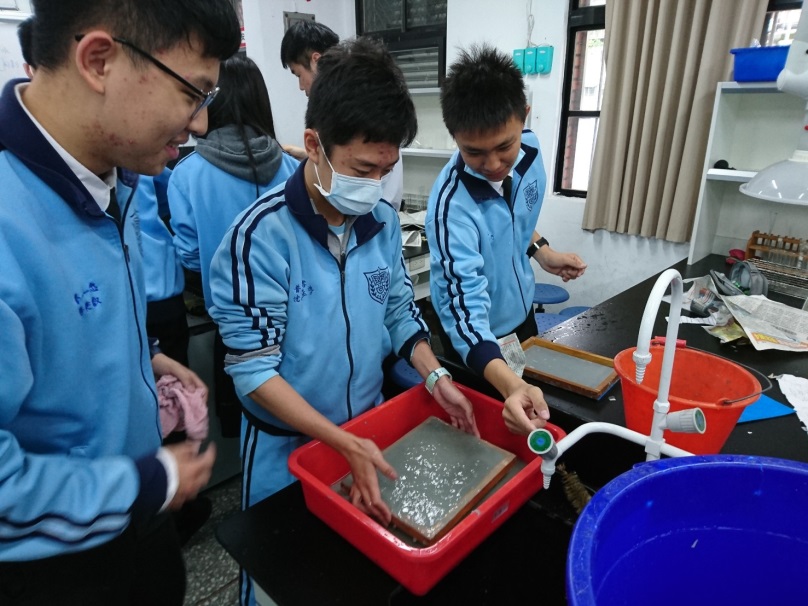 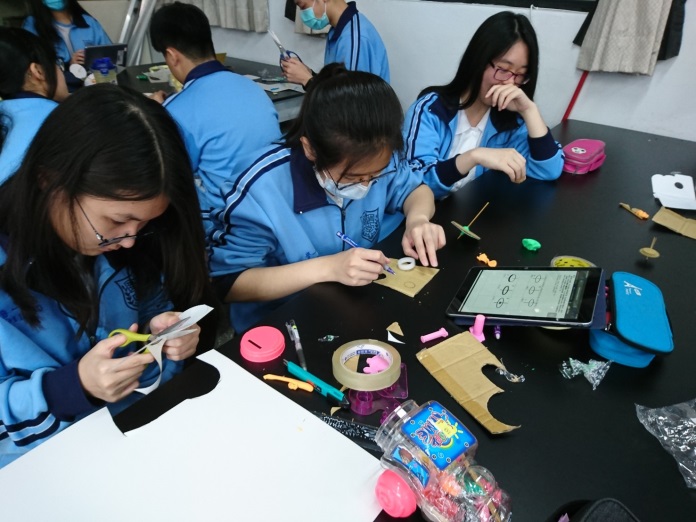 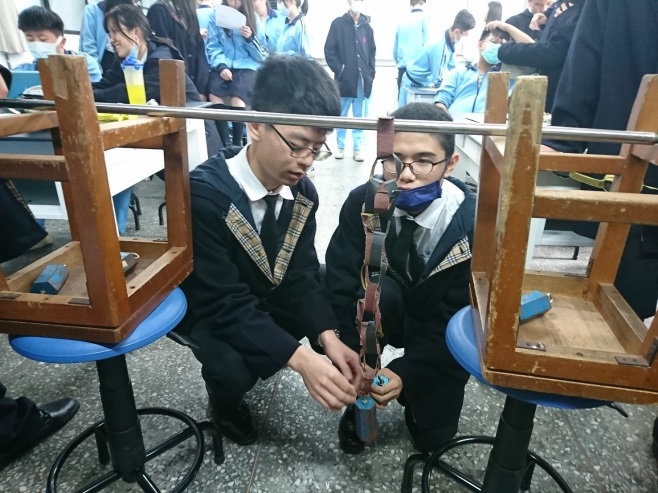 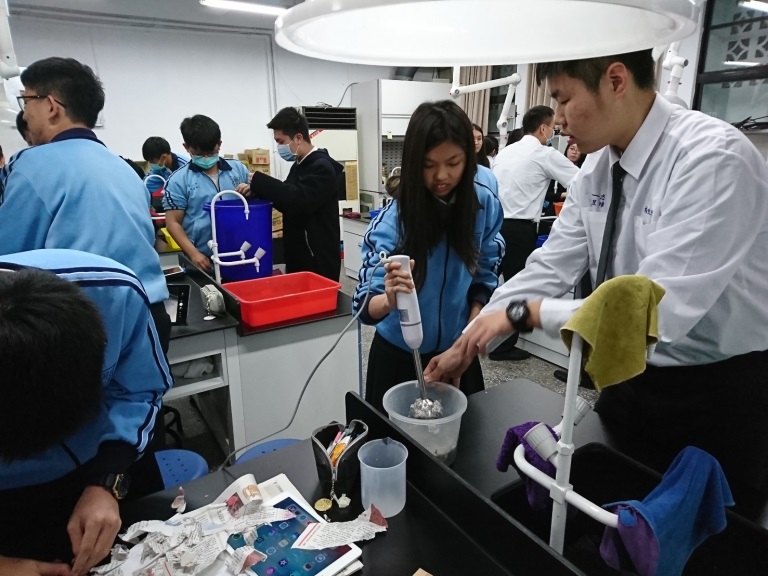 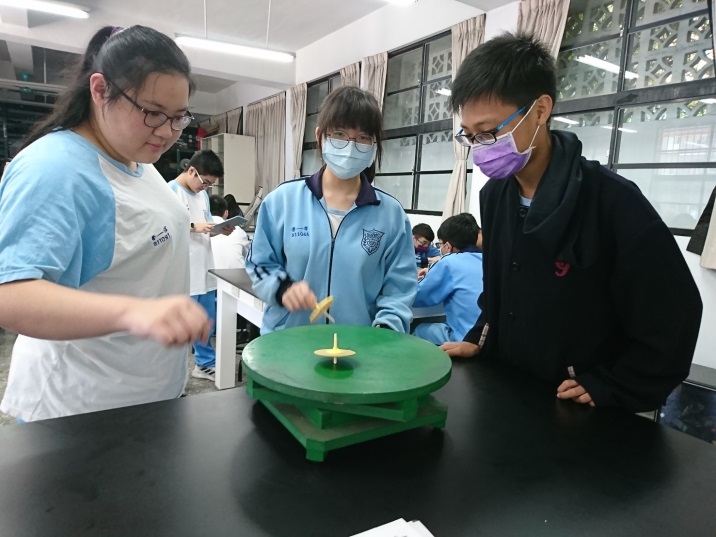 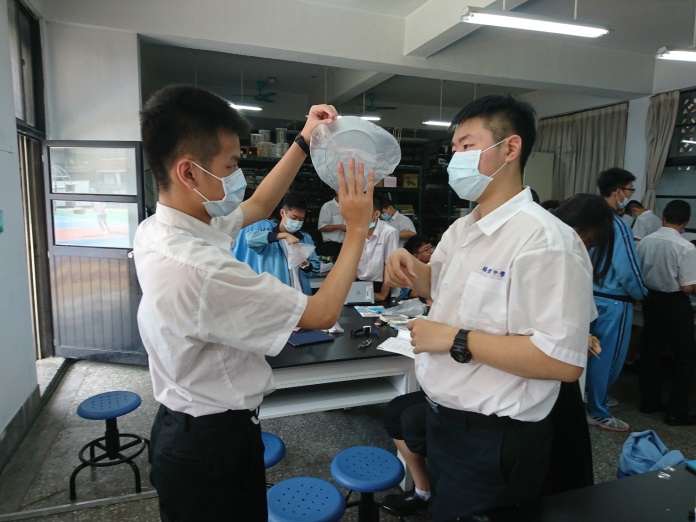 多元選修課程 課程架構
1. 認識廢棄物的物性與化性
2. 塑膠材料再利用
3. 物理與化學知識運用
4. 天然色素
5. 學期作品製作
動腦袋、動手做、不怕失敗、不怕困難…勇於挑戰、付諸執行…
多元選修課程 課程實施
1. 分組討論及上台報告    (重視團隊、表達與分享)
2.實作活動   (強調動手做、遇到問題要想方法解決)
3.學習報告      (學習單、設計圖、計劃書)
4.學期作品   (創造力與執行力)
本學期作業與評分標準
課堂表現(分組任務、態度…) 40%
學習單、計劃書30%
學期成果作品呈現30%(報告10%+實品20%)